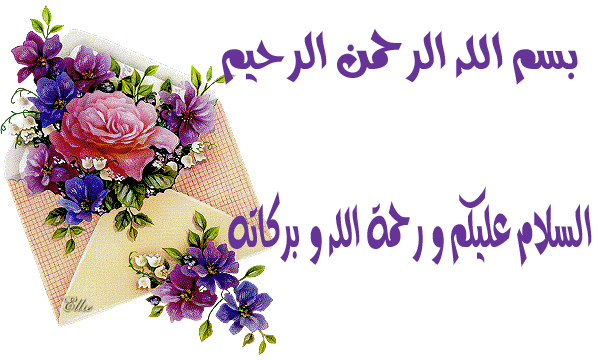 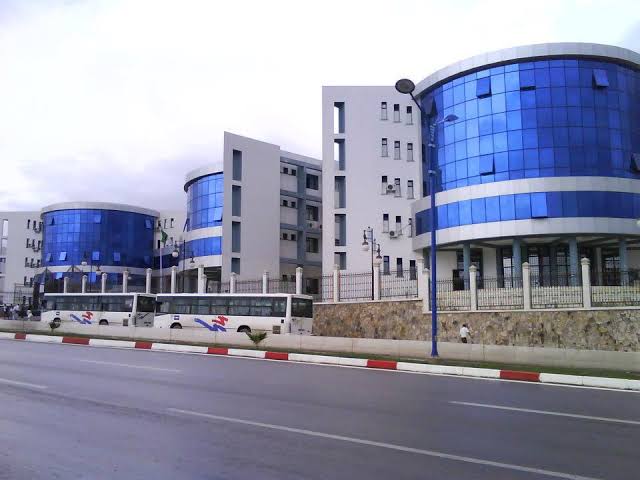 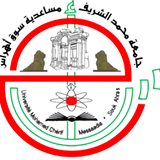 وزارة التعليم العالي والبحث العلمي                                  
جامعة مساعديه محمد الشريف سو أهراس
كلية العلوم الاقتصادية وعلوم التجارية وعلوم التسيير
قسم: العلوم الاقتصادية
من إعداد الأستاذ(ة):
بلعورة هجيرة
السنة الجامعية:2023/2024
المحور الثاني: المعالجة المحاسبية لمختلفة الانشطة ومختلف العمليات البنكية:
الدرس 6: المعالجة المحاسبية لودائع لأجل
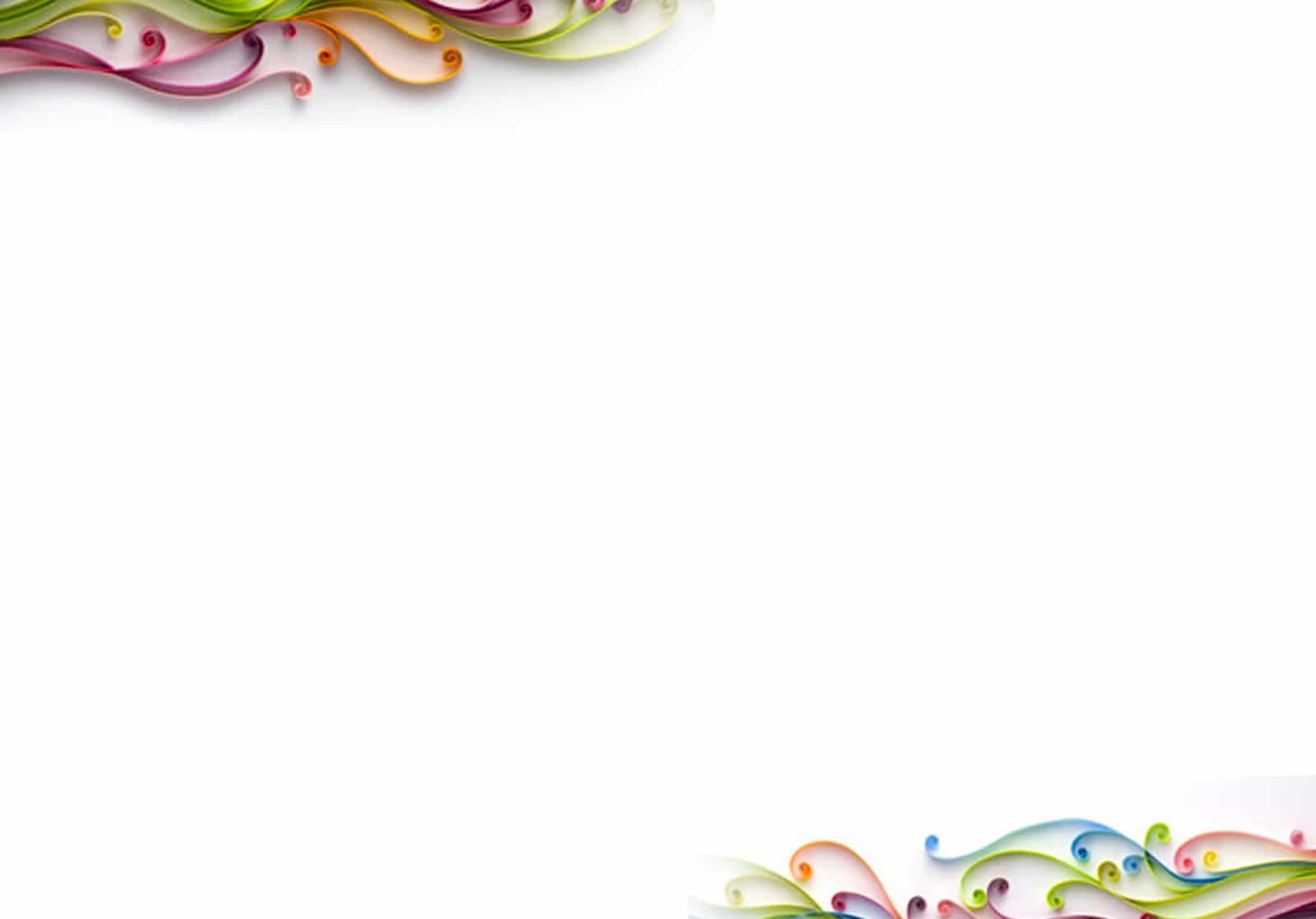 لقد صنفت الودائع ضمن الصنف الثاني من المخطط المحاسبي البنكي وأدرج ضمن الحساب الرئيسي حـ/22 حسابات الزبائن، وهذا تحت رقم حـ/:224حسابات دائنة للتوفير، وتم تجزئة هذا الحساب إلى حـ/:2241حسابات الودائع لأجل بالدينار، حـ/ 2242حسابات الودائع لأجل بالعملة الصعبة.
 - يقيد في الطرف الدائن ليذا الحساب قيمة الوديعة والفوائد المترتبة على الوديعة، أما الطرف المدين فتقيد فيه كافة المسحوبات التي يقوم بها صاحب الوديعة.
 - وهذه الودائع تختلف عن النوع السابق لكونها ادخارية لأصحابها هذا ما يجعل مالكها لا يستطيع استعمالها الا حين حلول موعد استحقاقها أو استردادها إضافة إلى الفوائد المتحصل عليها. 
وتجدر الإشارة إلى أن معدل الفائدة يحدد عند التجميد حسب الفترة والمبلغ المجمد. 
أما من الناحية المحاسبية فحساب الودائع لأجل يتكون من الحسابات التالية: 
حـ/ :224الحسابات الدائنة لأجل أو تسمى حسابات دائنة لمتوفير.
 حـ/ :225أوذونات الصندوق. الحسابات الدائنة لأجل:غالبية العملاء مهما كانت طبيعتهم لهم الحق في تجميد أموالهم لدى البنك لمدة تفوق ثلاثة أشهر على أن تكون قيمة الوديعة لا تقل عن مبلغ معين، إضافة إلى ذلك فإن معدل الفائدة محدد مسبقا عند تجميد الوديعة حسب فترة أو أجل الوديعة والمبلغ.
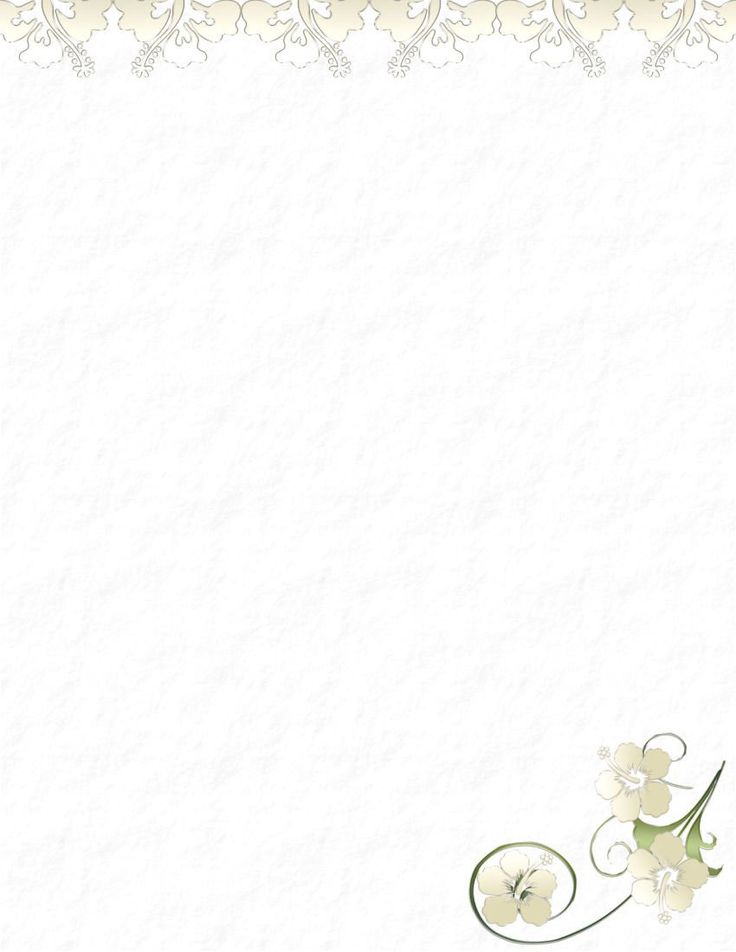 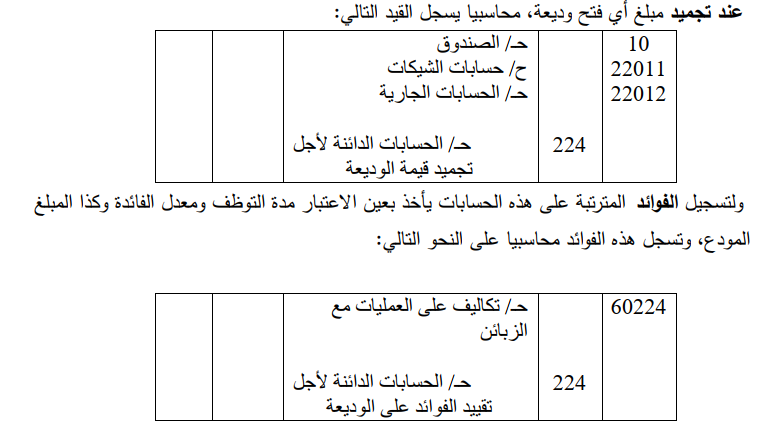 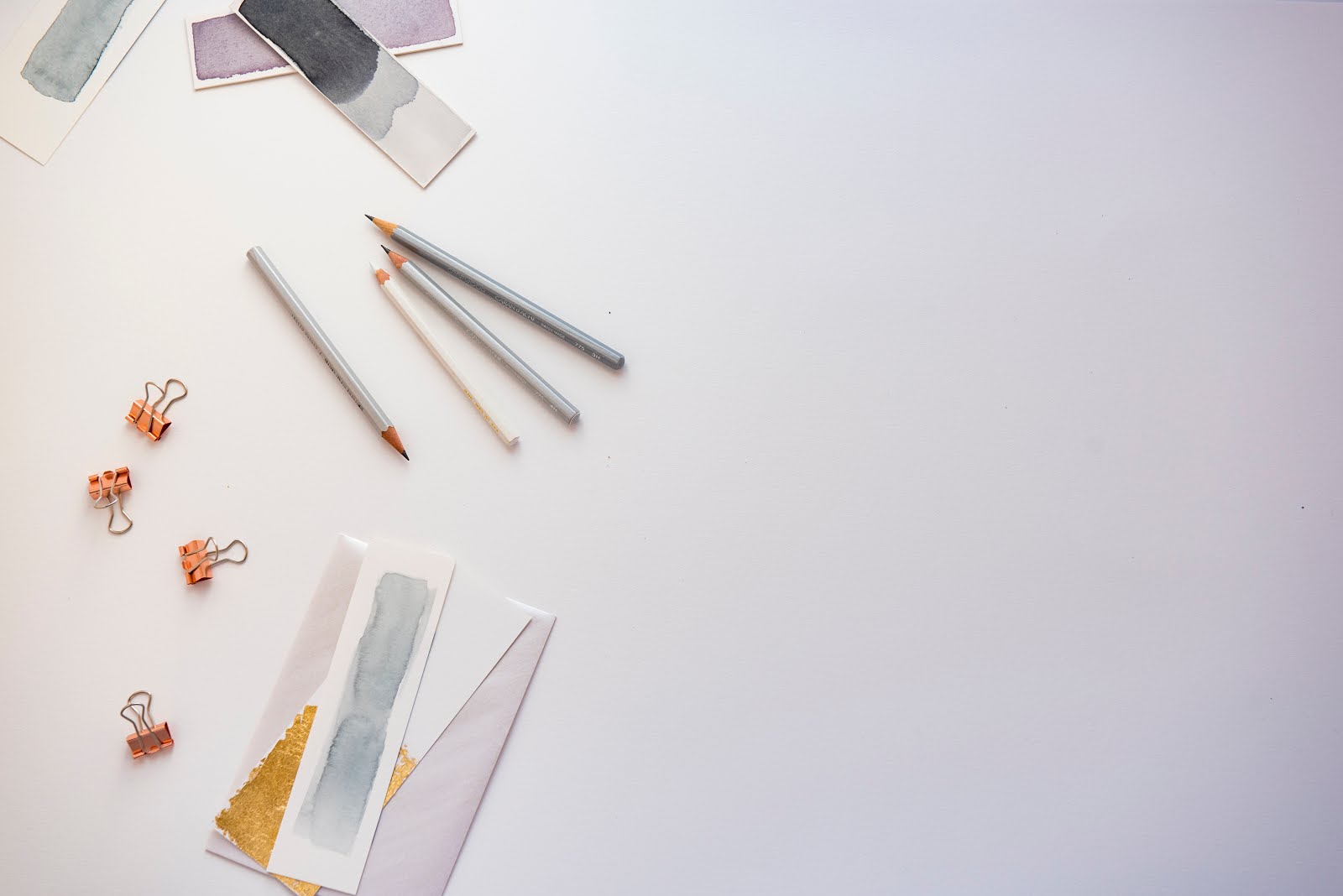 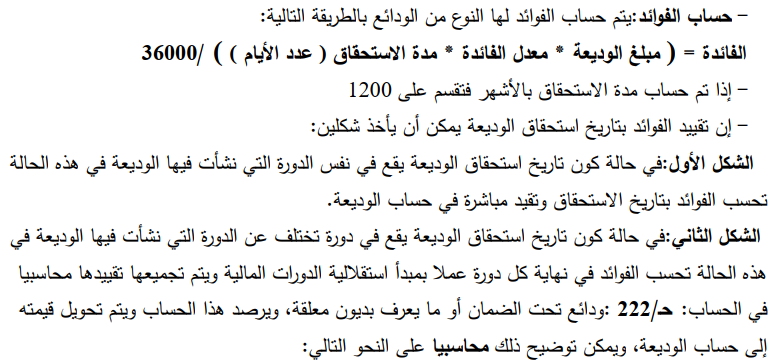 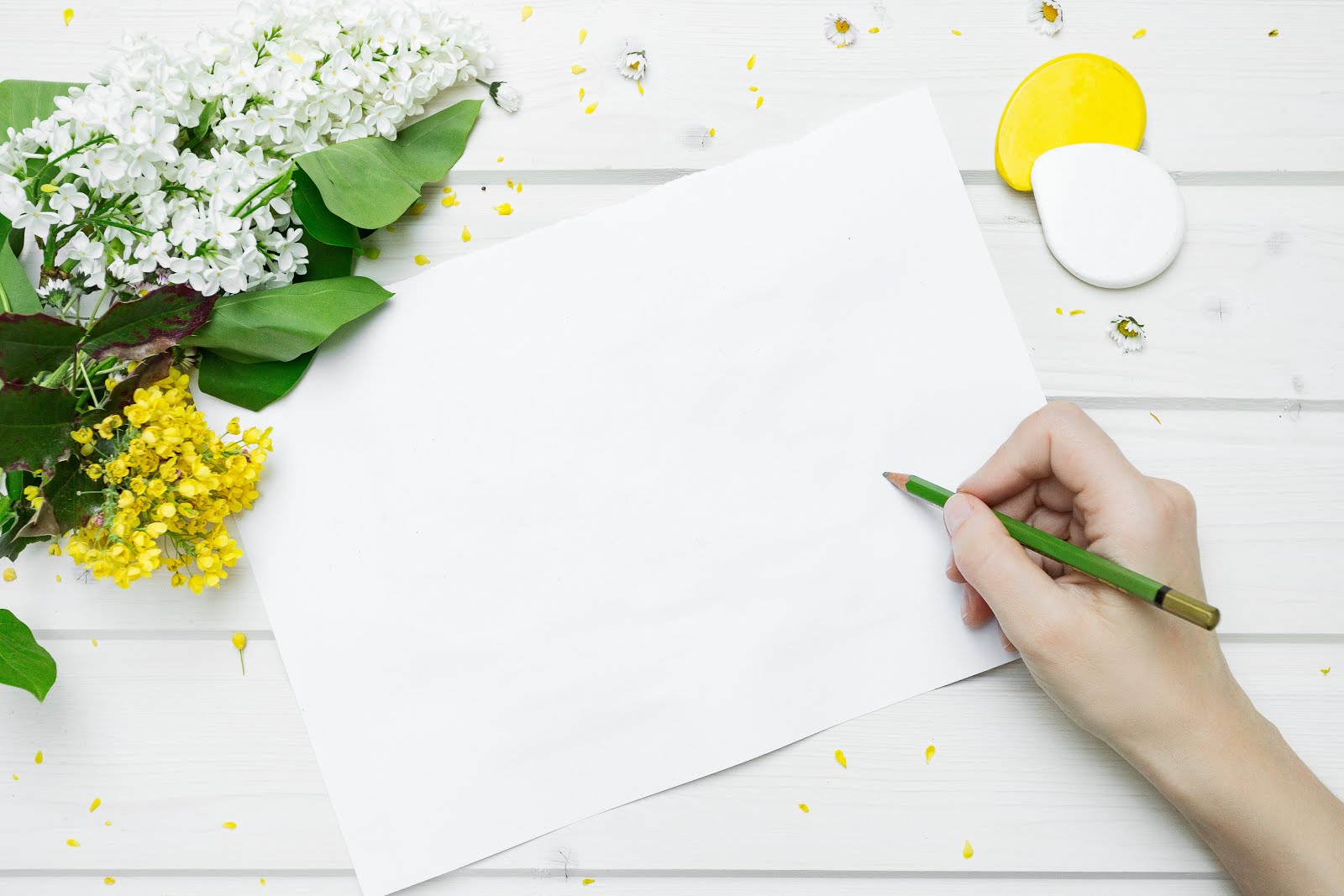 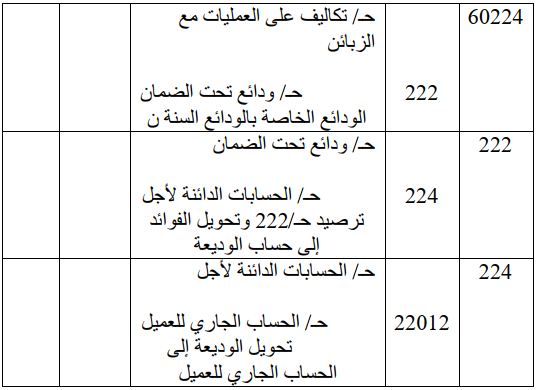 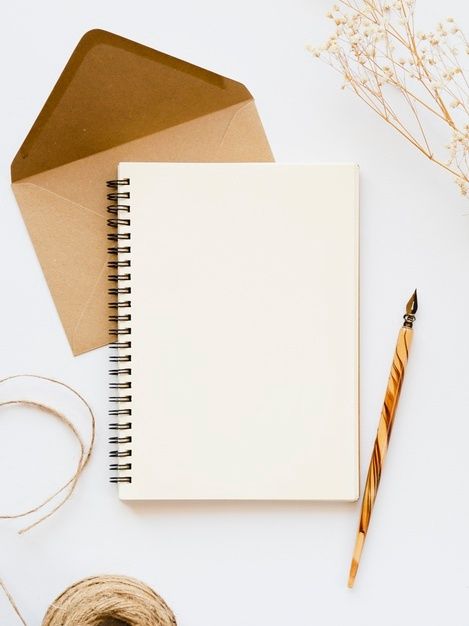 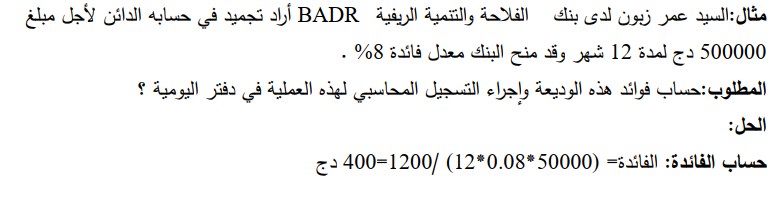 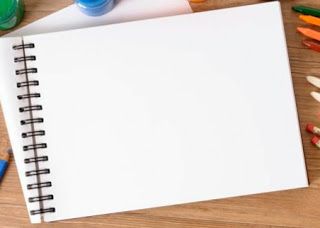 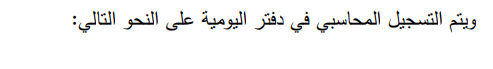 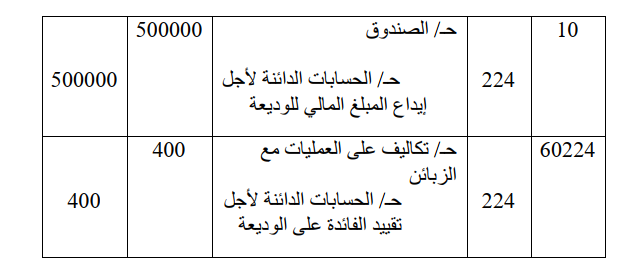 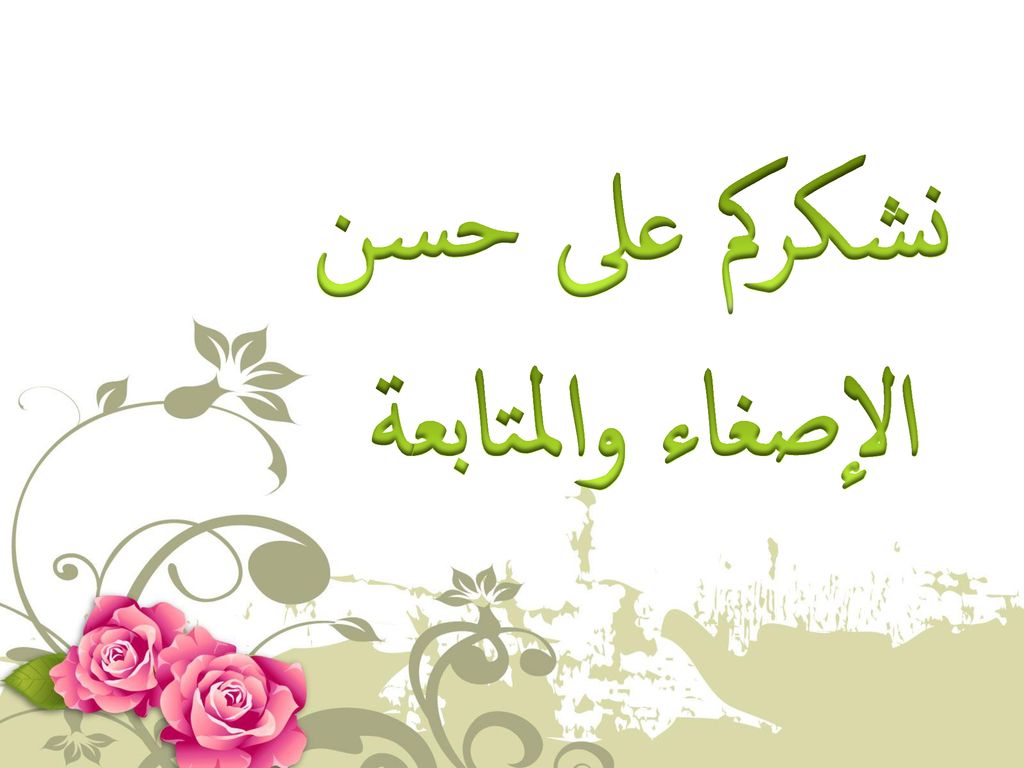